台湾知网CNKI之誉
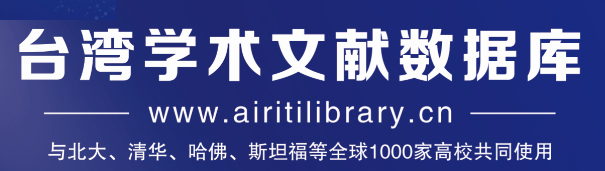 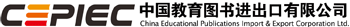 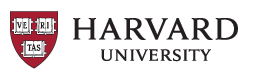 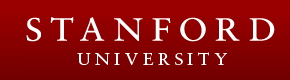 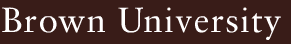 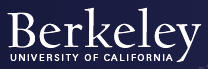 国家/地区：两岸三地、东南亚、大洋洲、欧美
用户类型：高校院所、医院、公共馆、机构等，台湾地区高校市占率100%
用户数量：1000家
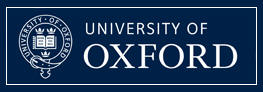 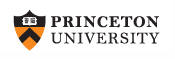 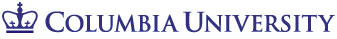 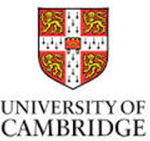 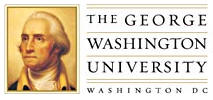 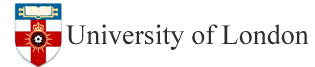 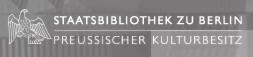 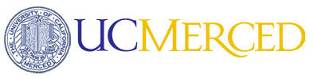 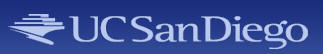 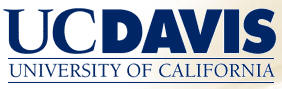 数据库用户
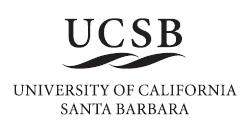 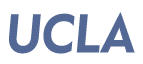 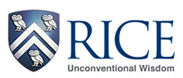 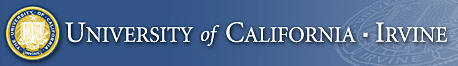 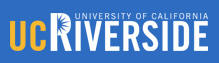 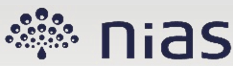 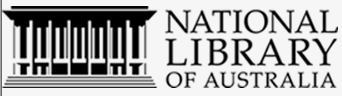 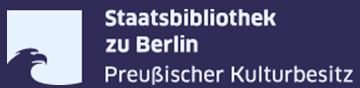 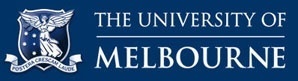 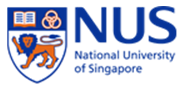 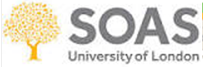 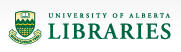 大陆高校代表性用户列举（超过300家用戶）
1
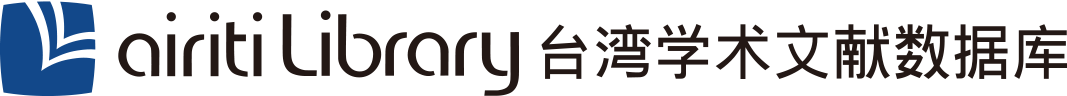 1
|
数据库的简介：收录介绍
研究遍及人文学、社会科学、工程学、基础与应用科学、生物农学、医药卫生 6大学门69个学科领域、近百种学科主题。
总库的核心指标收录举隅
95
137
68
116
27
31
24
13
10
7
17
INSPEC
MEDLINE
TSSCI
THCI
EI
SCOPUS
CSSCI
SSCI
A&HCI
SCIE
EconLit
人文社科文献版 介绍
共收录 1,353种期刊，主要收录人文学、社会科学两学门，亦包含其他跨领域期刊。总计收录期刊+学位论文 36万篇全文。
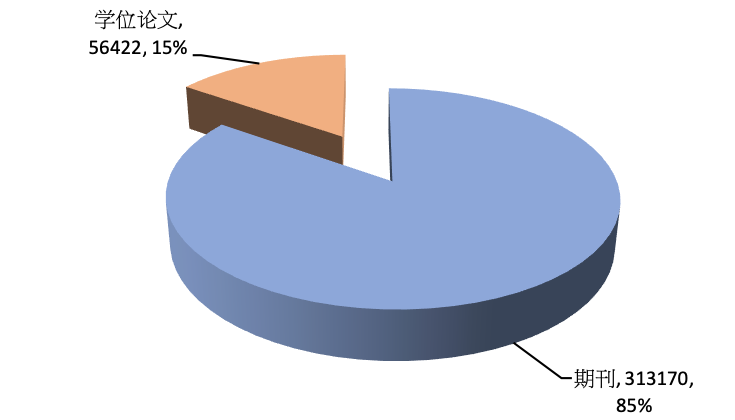 自然科学文献版 介绍
共收录 863种期刊，主要收录基础与应用科学、医药卫生、生物农学、工程学等四个学门，亦包含其他跨领域期刊。总计收录期刊+学位论文 31万篇全文。
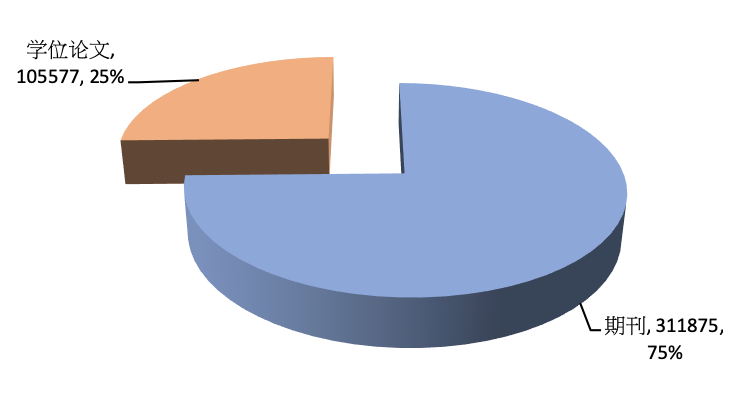 产品内容概览－自然科学版
2020 自然科学论文杰出500大 台湾4校
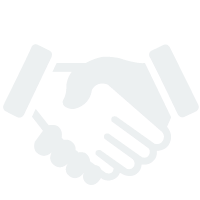 自然出版集团(Nature)最新公布「2020自然指数排行榜」，列出在自然科学领域论文研究表现杰出的500大高校，台湾地区有4所大学进榜。
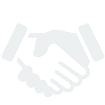 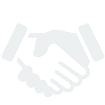 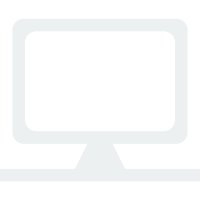 分别是台大195名、台湾清华大学270名、台湾交通大学374名、成功大学492名。
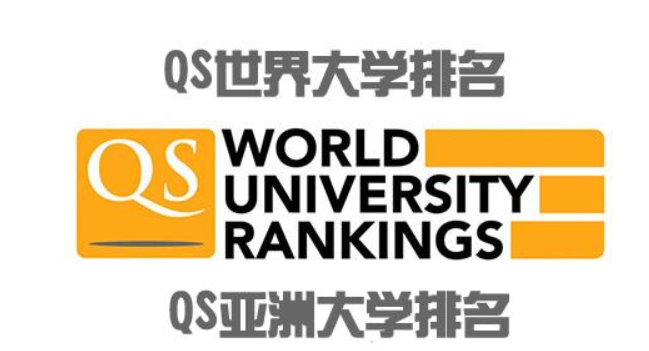 台湾地区共12所大学进入亚洲Top 100（2020）
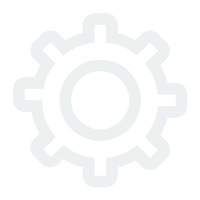 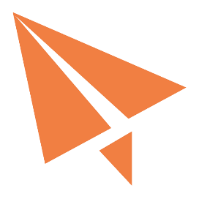 独家收录台湾高校学位论文,顶尖高校论文数占收录量 90% 以上
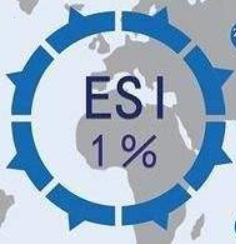 基本科学指标数据库
基于SCI、SSCI所收录的全球文献记录建立的计量分析数据库。ESI已成为当今世界范围内普遍用以评价高校、学术机构、国家/地区国际学术水平及影响力的重要评价指标工具之一。
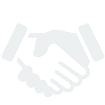 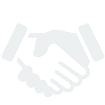 20所台湾高校社科论文进入全球被引用数排名前1%
唯一收录 台湾大学学位论文
不容忽视的学位论文价值：
期刊论文原型、实验室大成果中的重要小拼图
独家收录内容
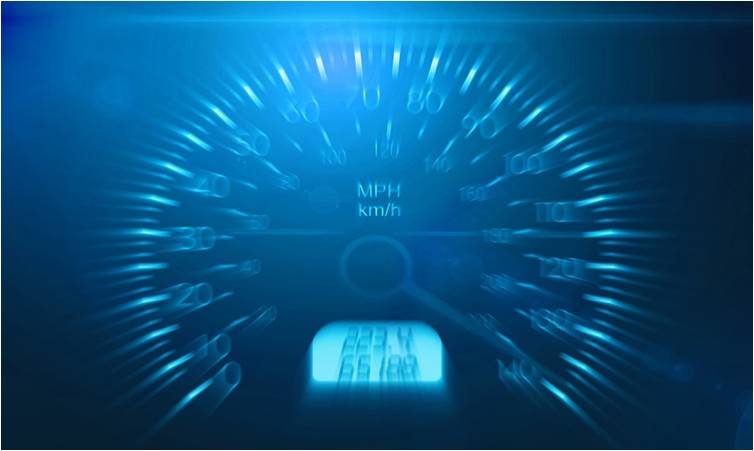 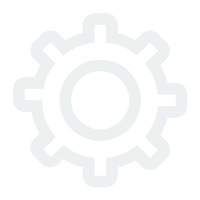 更新最实时
致力提供您最新的学位论文著作
学位论文最新已更新至2020年6月份！
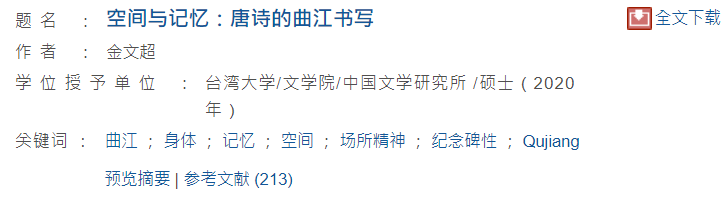 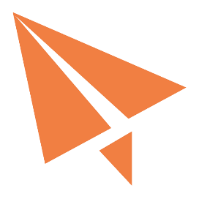 重要系统功能：平台独家开通CSSCI投稿信息通道
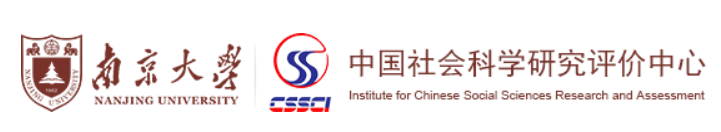 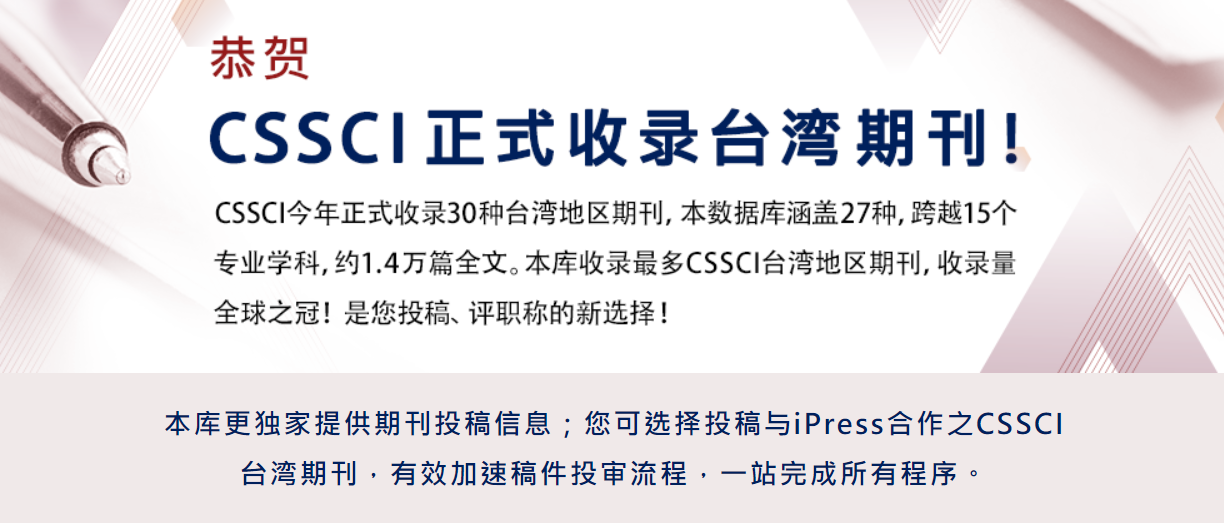 投稿信息— 平台提供投稿须知
重要系统功能：新增CARSI连接通道
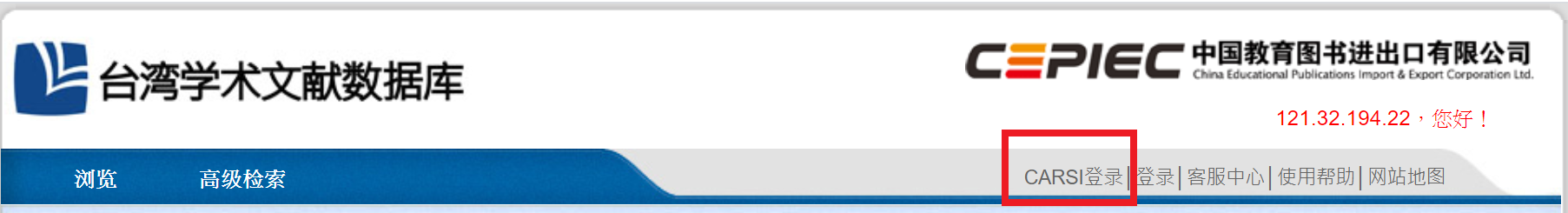 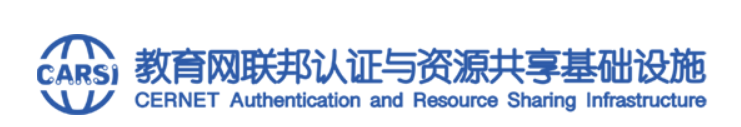 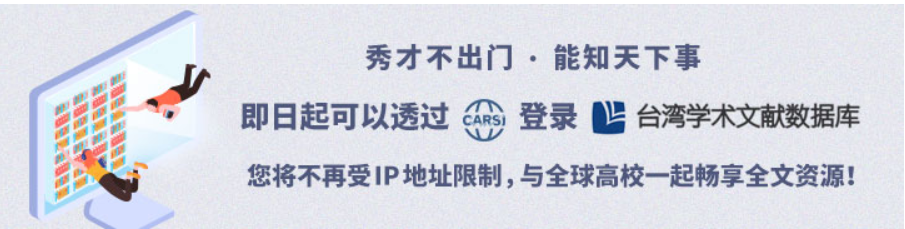 台湾的知网，差缺补漏中文资源最佳选择
最大台湾学术文献收录量
近9成台湾人社核心期刊收录
90%
65万篇
1
最权威
15万篇
1000家
丰富台湾
学位论文收录
最多全球客户
2
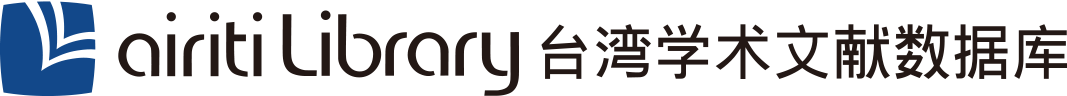 2
|
数据库的应用：助力科研
安财图书馆电子资源平台- 中文数据库- 编号34
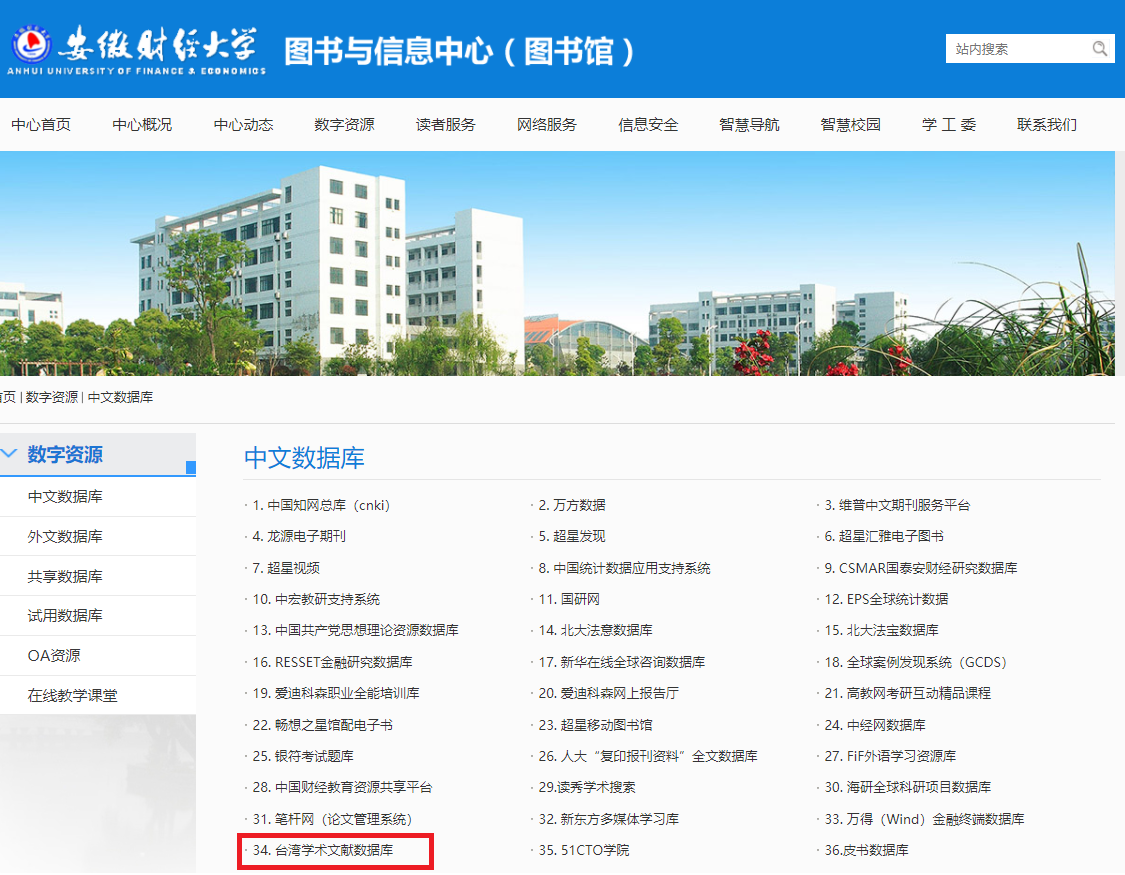 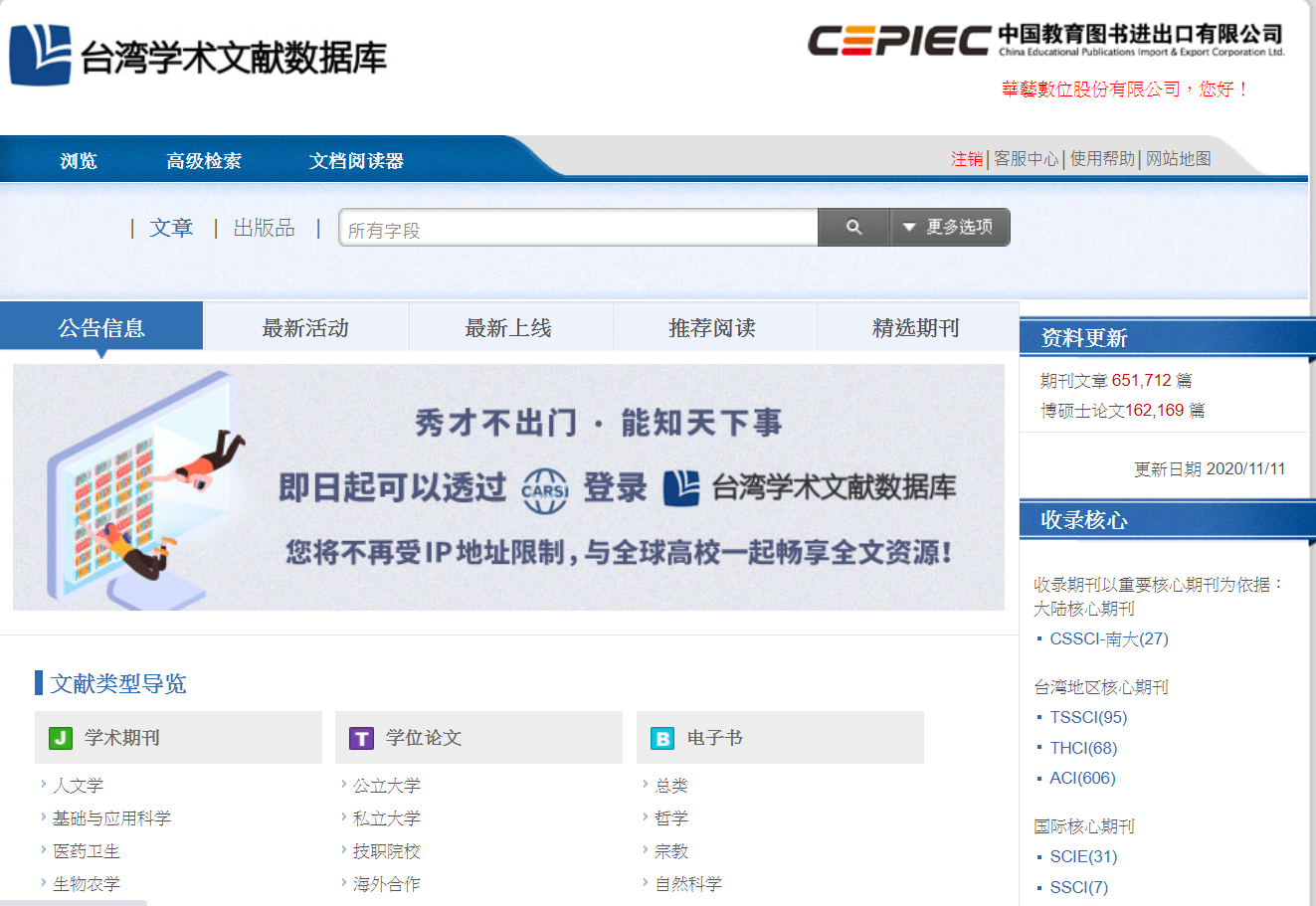 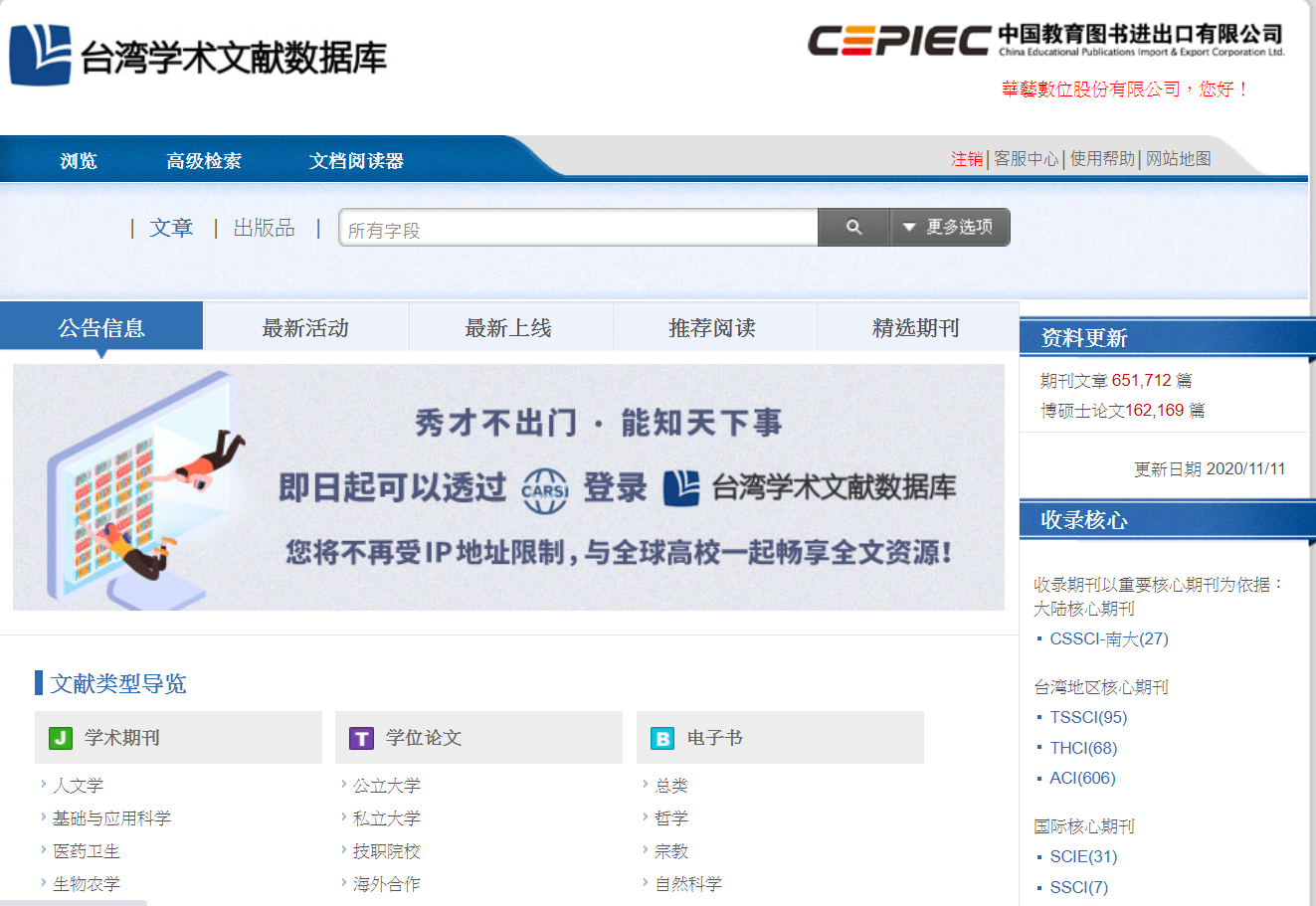 运用：三种检索选择（详细度：高级>更多>检索框）
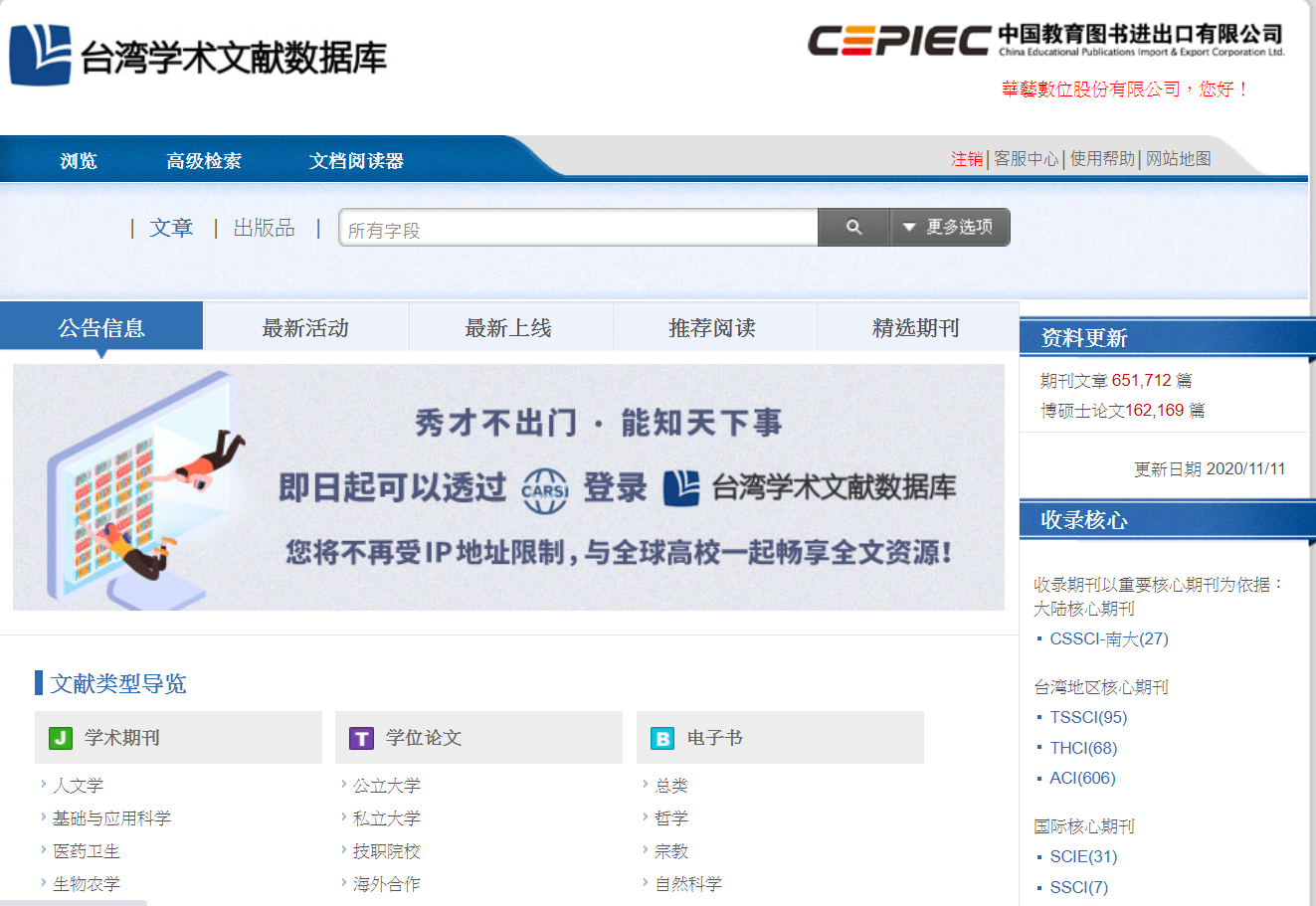 3
2
1
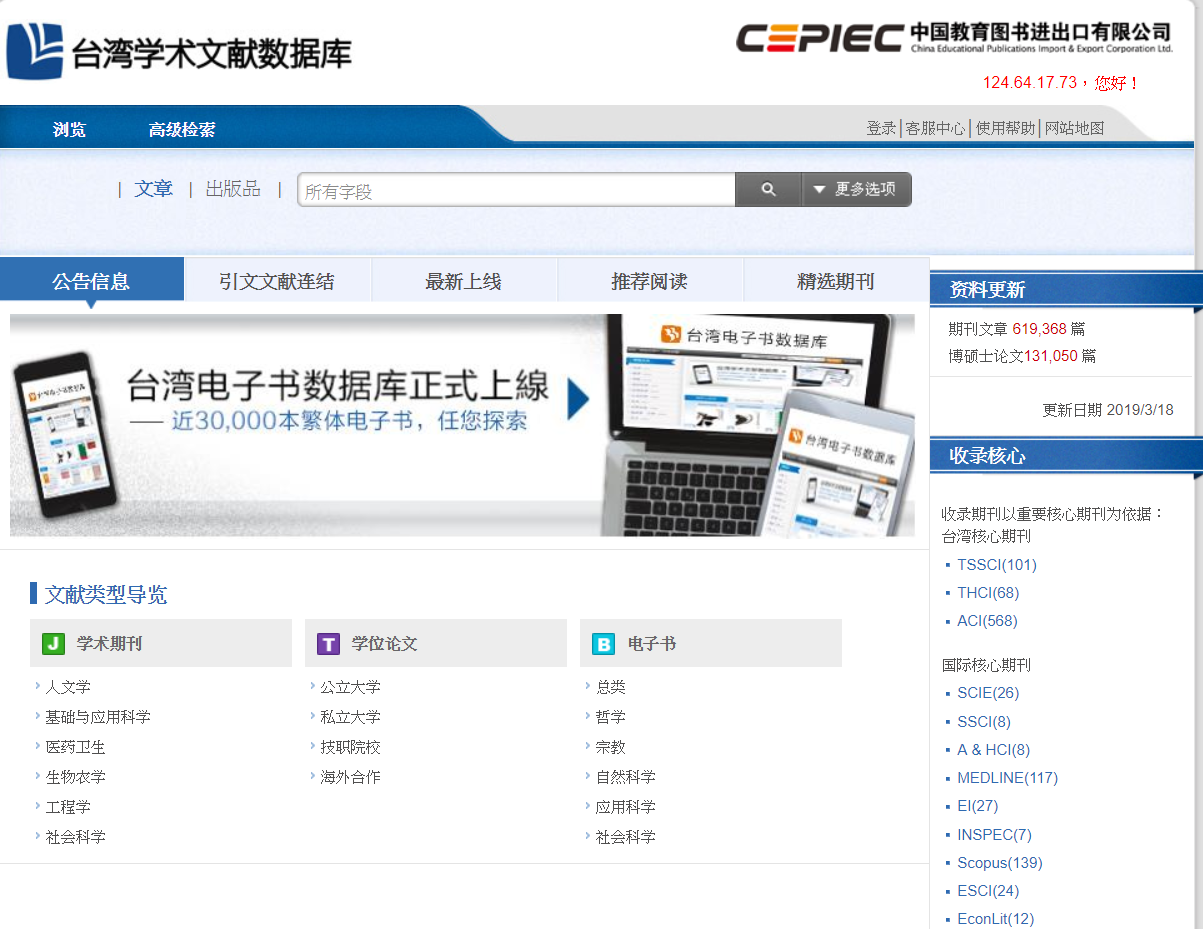 检索框
运用：三种检索选择之1：检索框
刊号查询：支持以ISSN期刊号检索（ISSN=期刊的ID）
简繁检索：支持简繁中文相互检索（内建词库自动转换）
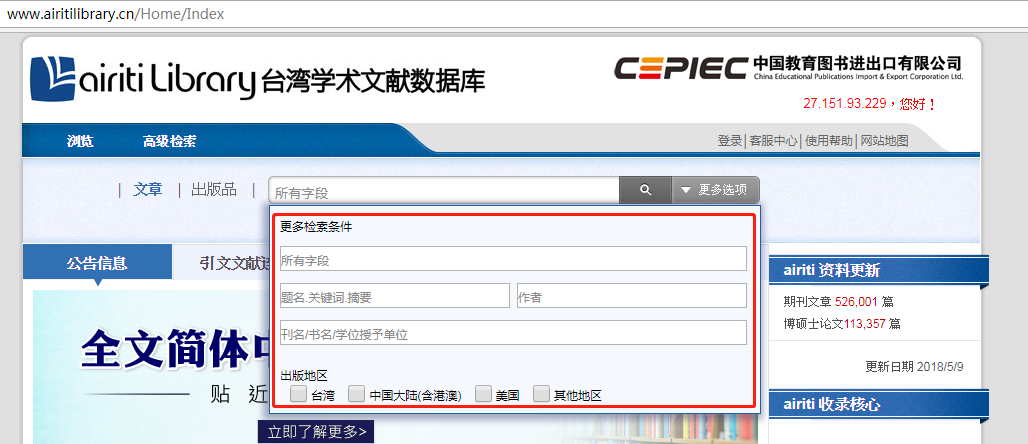 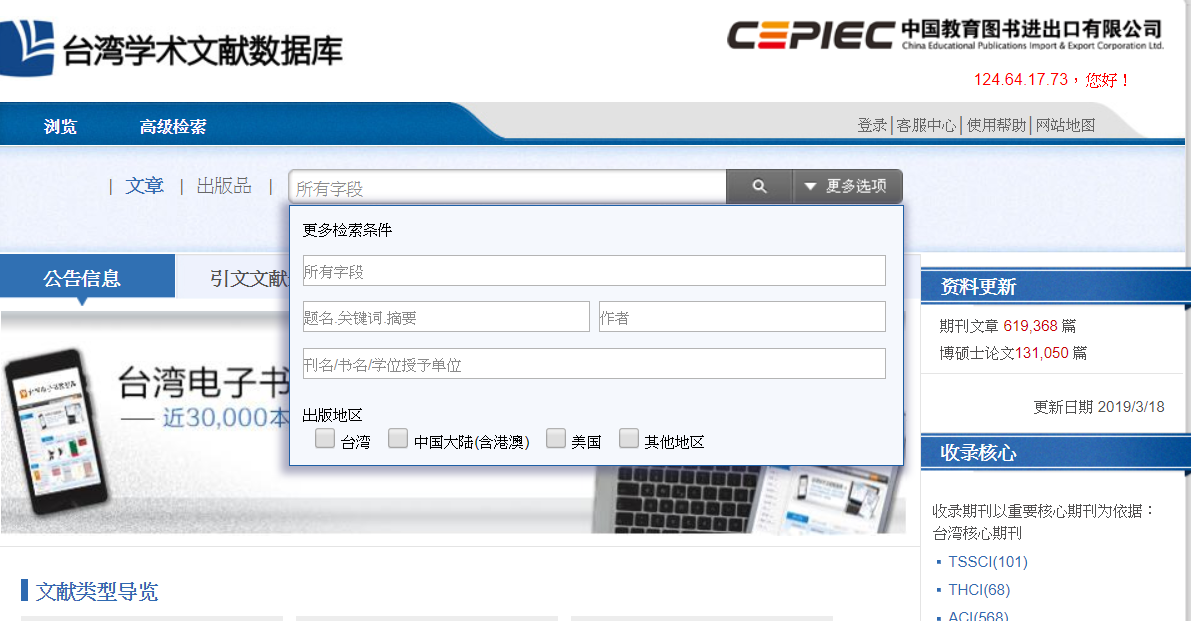 运用：三种检索选择之2：更多选项
更多选项
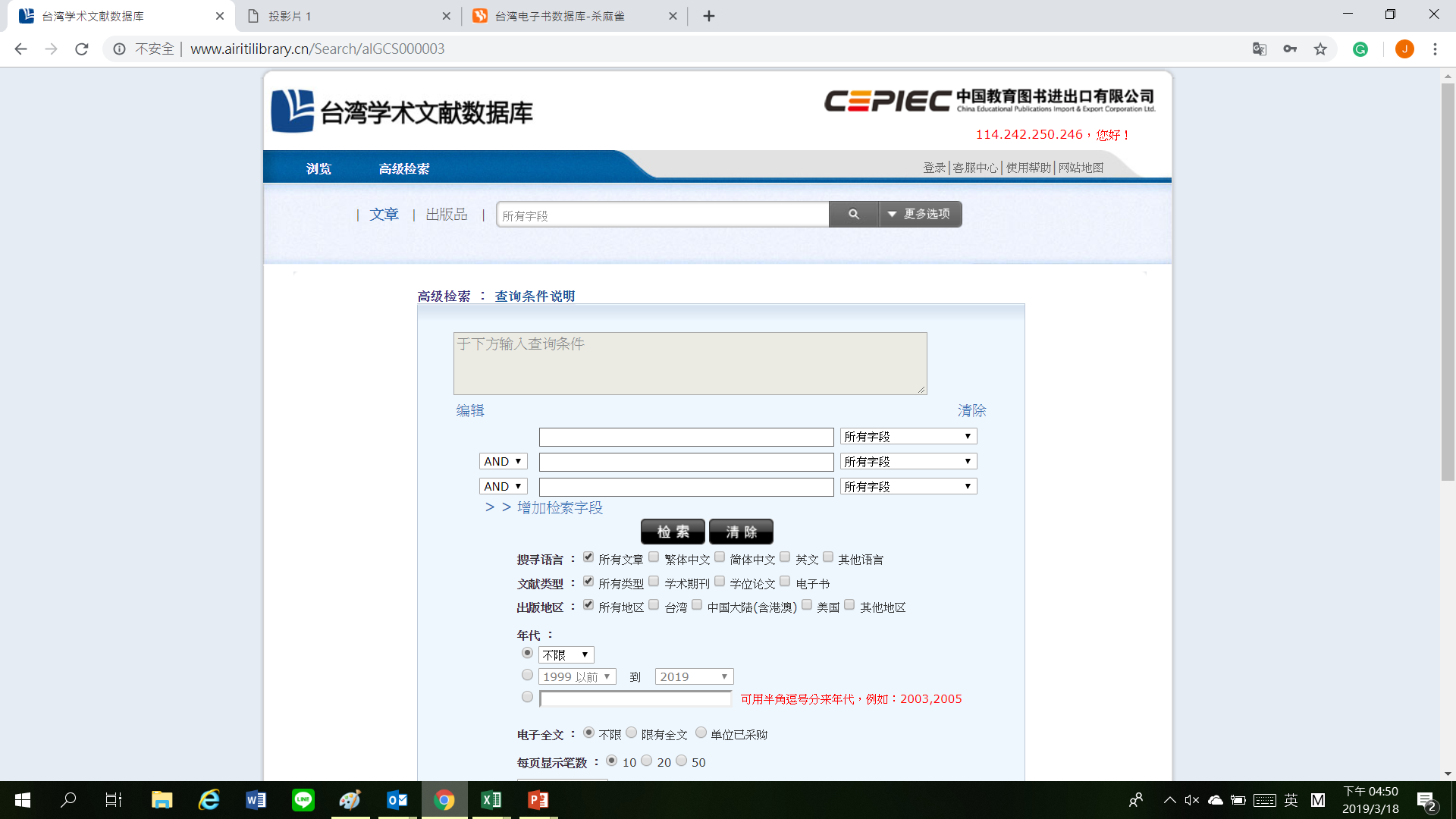 高级检索
运用：三种检索选择之3：高级检索
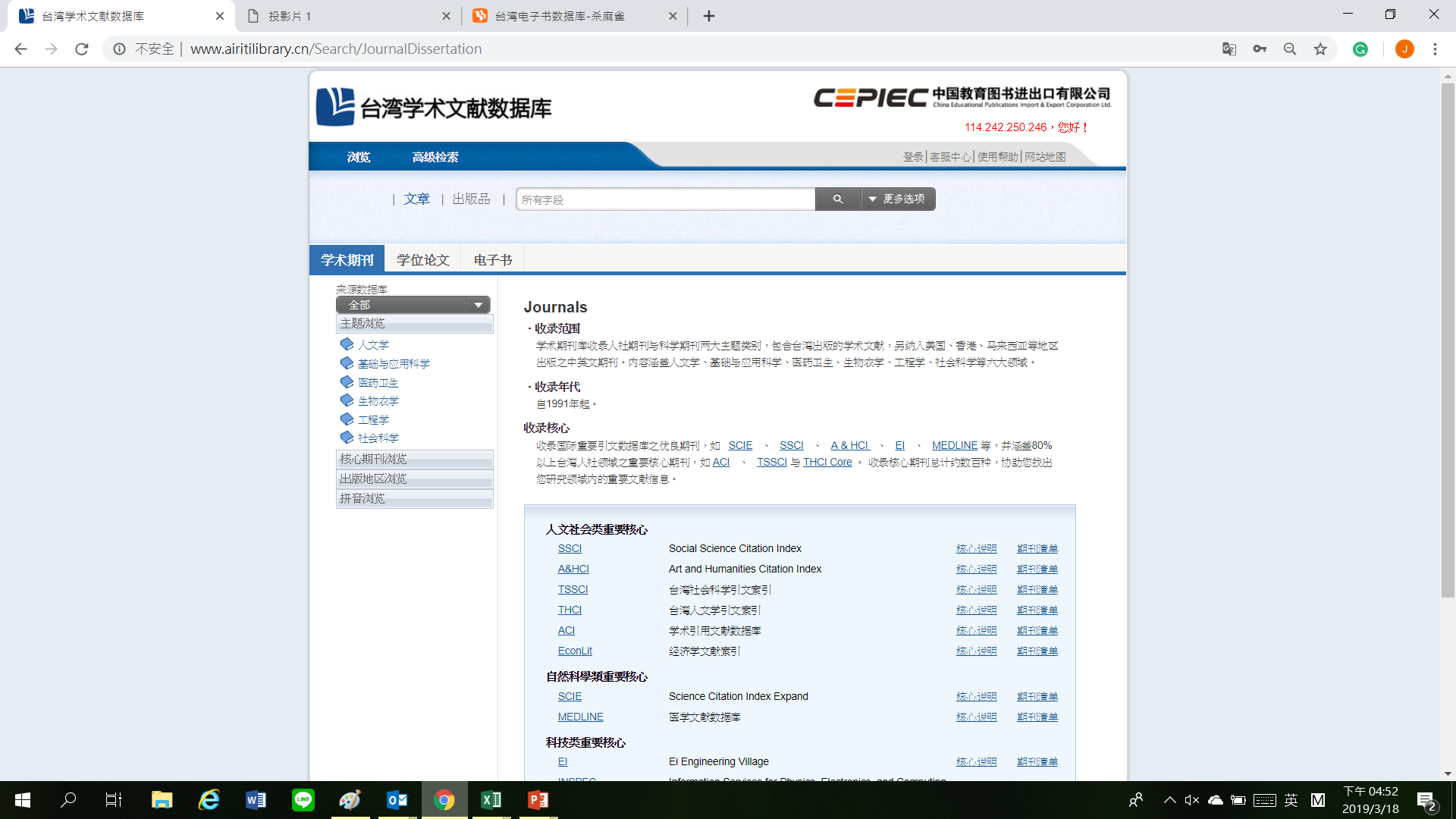 浏览
主题浏览
运用：浏览（四种浏览选项/收录核心介绍）
点我看收录的清单
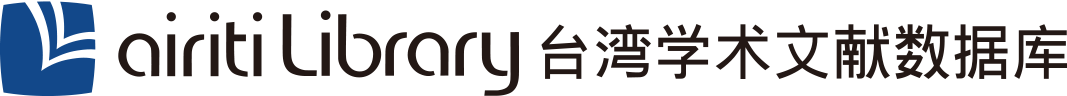 简繁互查
全文简繁阅读选择
1
内建两岸用语对应词库
包含：字对字、词对词。
输入内地用语，也可检索出繁体中文内容。
如：信息与资讯、计算机与电脑、纳米与奈米等。
大陆专属
可选择以繁体或简体
在线阅读全文。
为大陆用户开发的专属功能1：用语转换
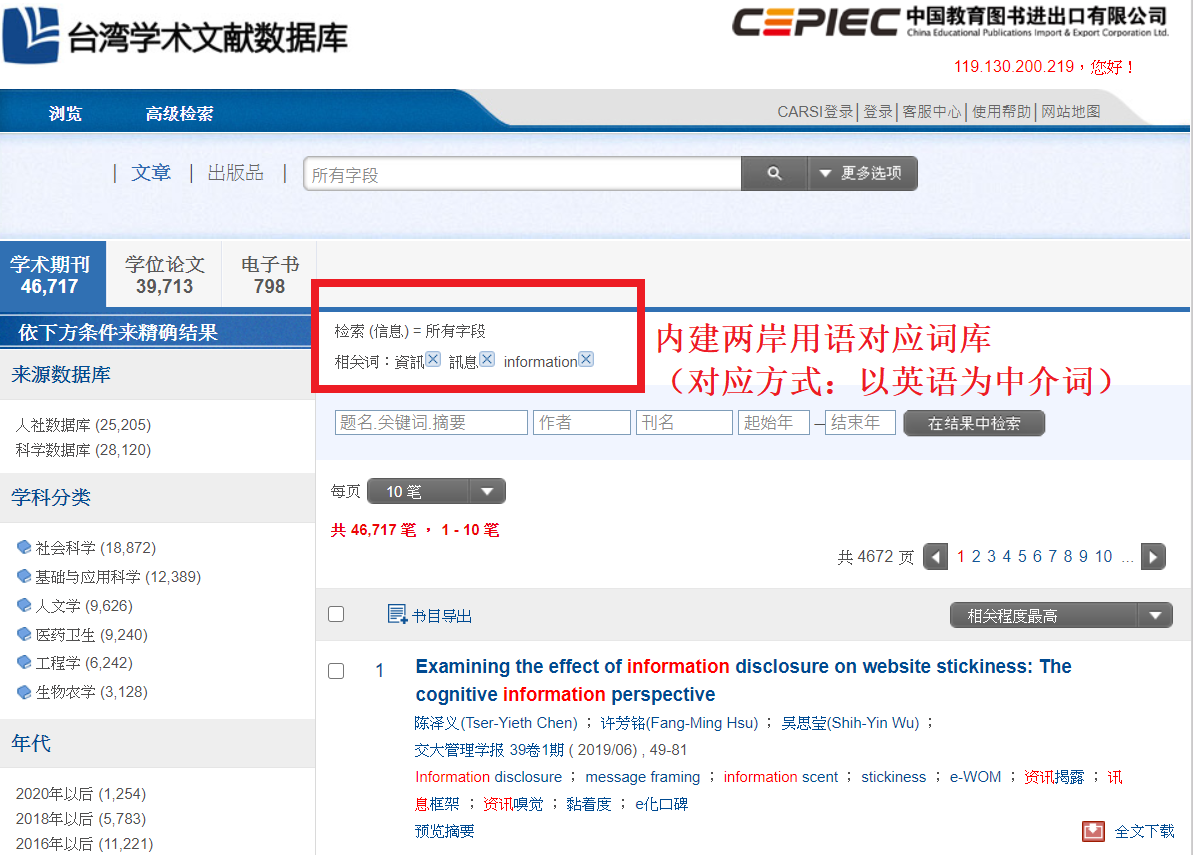 为大陆用户开发的专属功能2：阅读转换
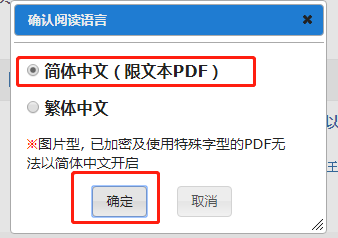 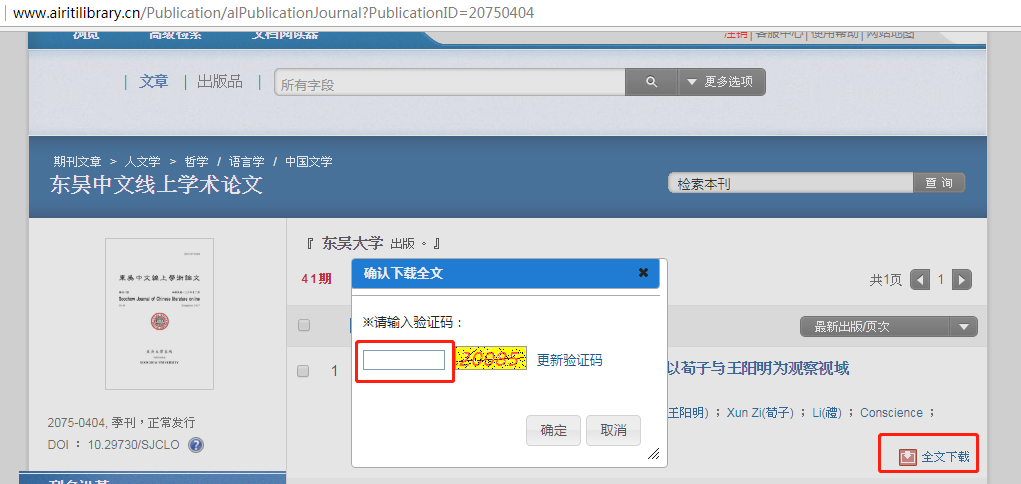 疑难杂症：客服中心
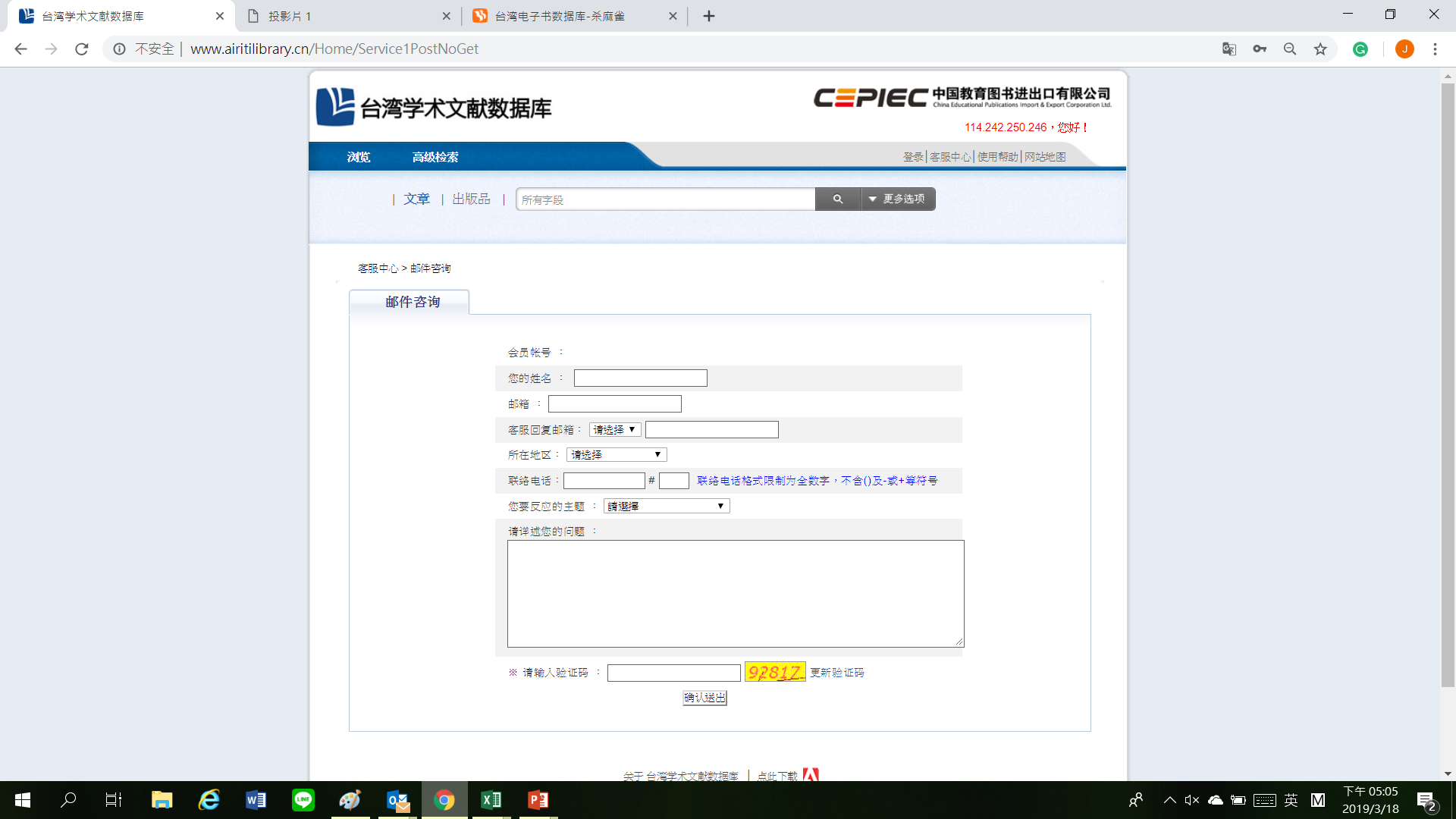 客服中心
3
3
|
如何投稿CSSCI台湾刊
关于CSSCI收录台湾学术期刊的公告 2019.07.11
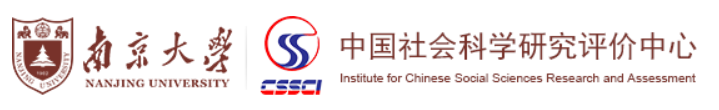 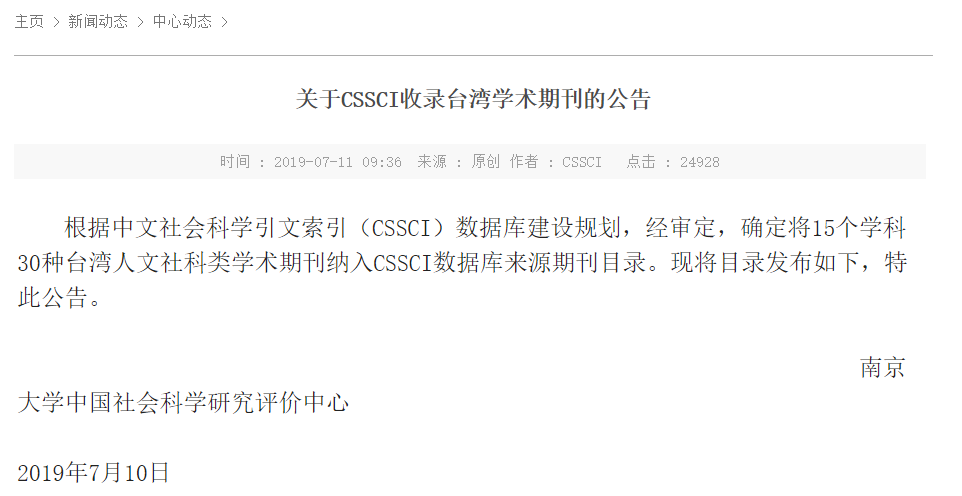 专业的期刊审阅系统，让投稿状况更加清晰！
可点选网址前往数据库 浏览CSSCI台湾刊列表！
http://www.airitilibrary.cn/Search/JournalDissertation?FirstID=3&SecondID=04&type=IndicatorsesSubject&changeColor=C04&publicationTypeID=
CSSCI 台湾刊：财经类7种
管理学-会计评论
出版单位：政治大学商学院会计系/财团法人李先庚会计文教基金会
指标：CSSCI、TSSCI、Scopus、ESCI
收录范围：1991-2019
管理学-管理学报
出版单位：社团法人台湾管理科学学会
指标：CSSCI、TSSCI
收录范围：1985-2019
投稿信息：http://www.airitilibrary.cn/jnltitledo/02559838-n.pdf
管理学-证券市场发展
出版单位：社团法人台湾证券暨期货市场发展基金会
指标：CSSCI、TSSCI
收录范围：2003-2019
投稿信息：http://www.airitilibrary.cn/jnltitledo/1023280X-n.pdf
管理学-组织与管理
出版单位：台湾组织与管理学会
指标：CSSCI、TSSCI
收录范围：2008-2019
投稿信息：http://www.airitilibrary.cn/jnltitledo/a0000482-n.pdf
在线投稿：http://www.ipress.tw/J0102
5.   经济学-台湾经济预测与政策
出版单位：中央研究院经济研究所
指标：CSSCI、TSSCI、EconLit
收录范围：1988-2019
6.   经济学-经济论文丛刊
出版单位：台湾大学经济学系
指标：CSSCI、TSSCI、EconLit、Scopus
收录范围：2001-2019
7.   经济学-经济论文
出版单位：中央研究院经济研究所
指标：CSSCI、TSSCI、EconLit、Scopus
收录范围：2000-2019
除了CSSCI，
还有什么刊值得投？
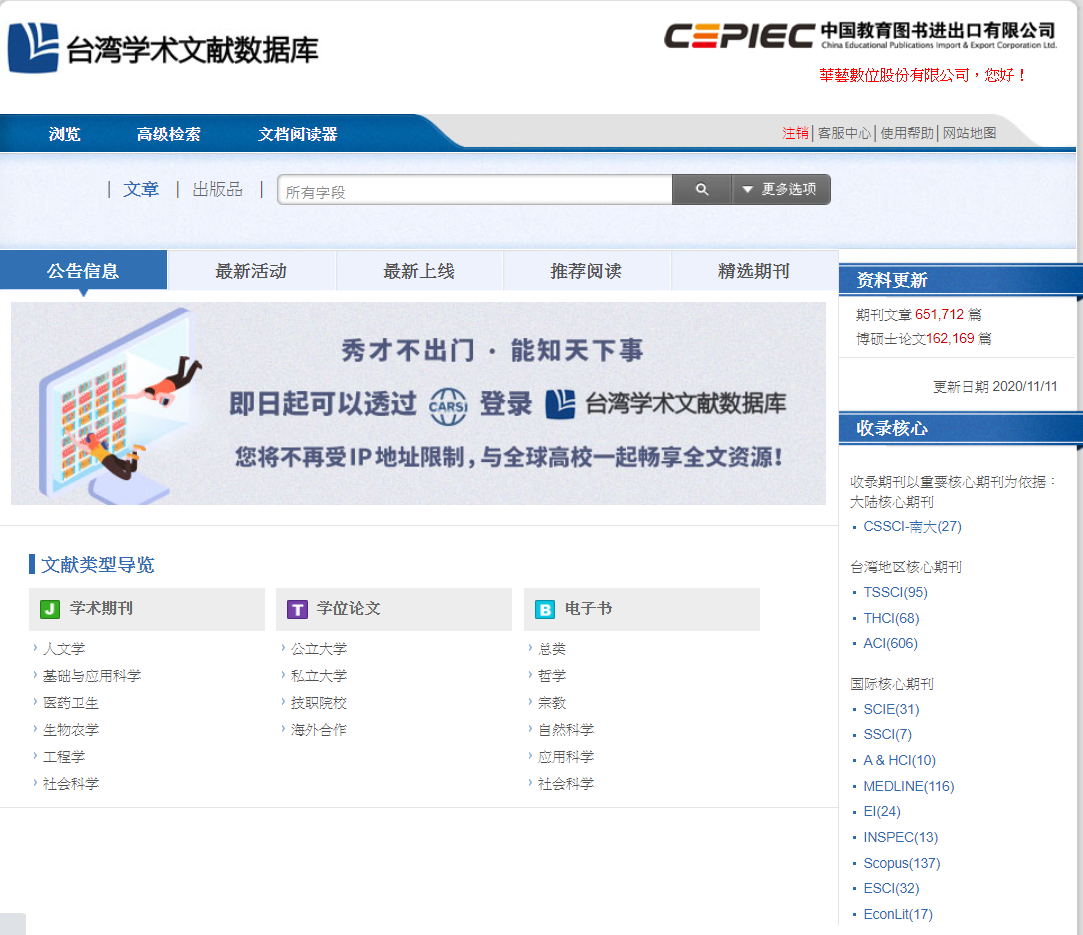 当然是核心刊
！
当然是核心刊
！
当然是核心刊
！
国际核心期刊
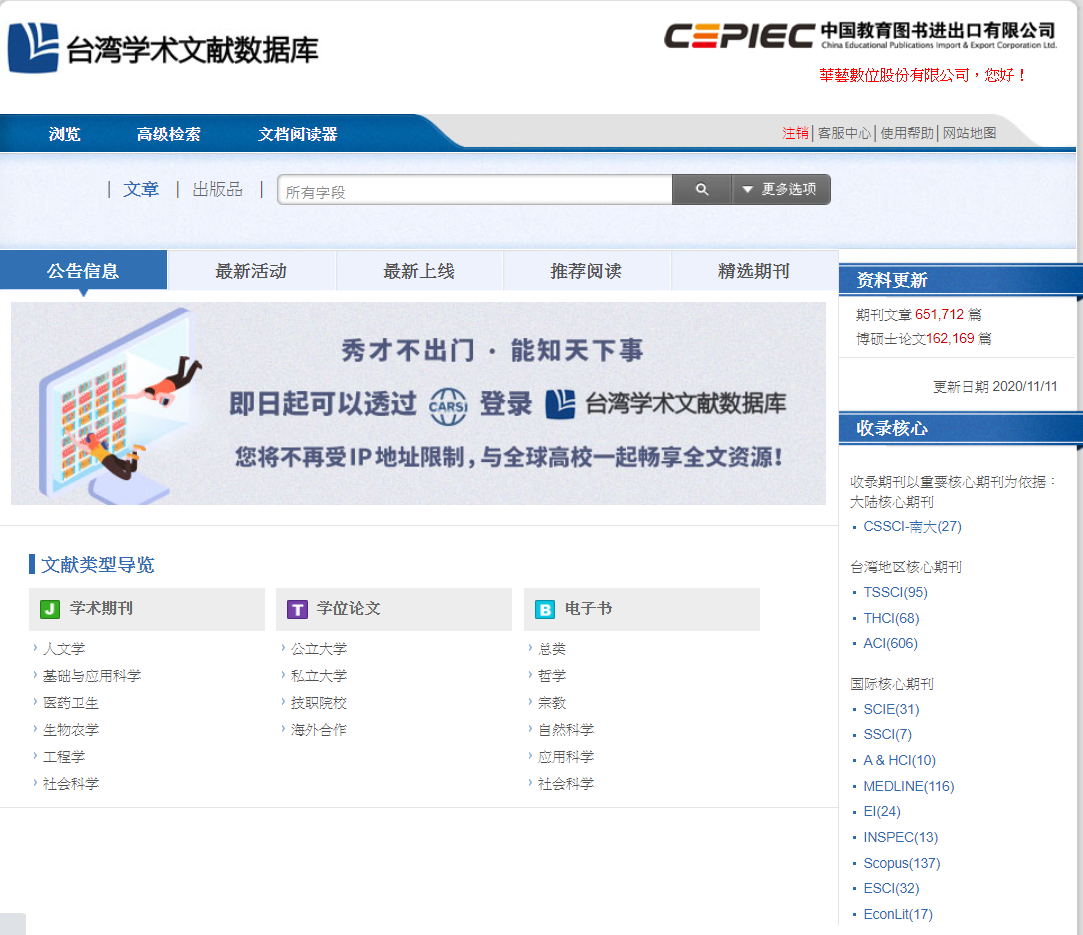 Q. 如何查找
投稿信息？

=>在首页右下方选择核心指标，
进入期刊详细介绍页
Q. 如何在平台
查找投稿信息？

=>期刊详目页左下方
  “基本信息”
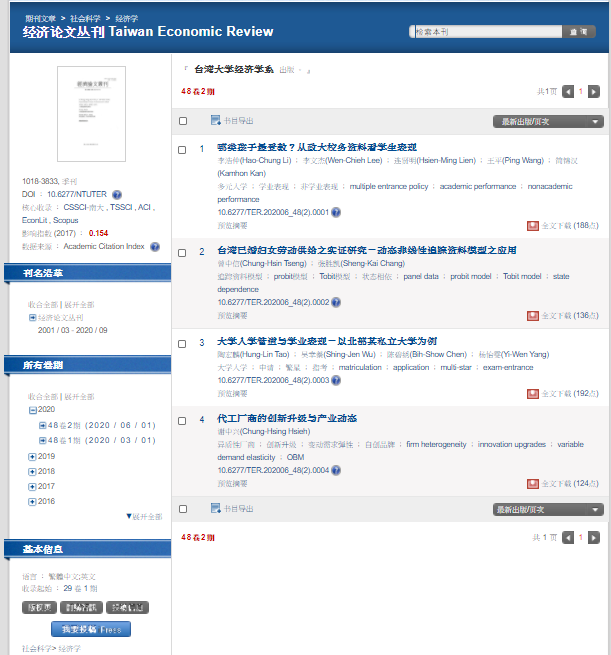 基本信息
Q. 如何在数据库内查找投稿信息？
举例：经济论文丛刊  Taiwan Economic Review（CSSCI）
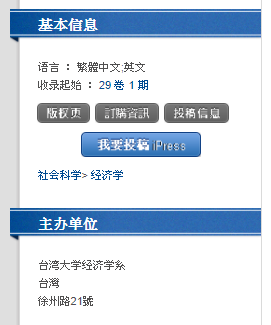 投稿CSSCI台湾刊
投稿台湾期刊注意事项
论文的长度
文章长度约一万五到两万字最恰当。
了解每份期刊的特色
撰稿范例 (文章格式)
依照期刊的要求交稿
不可违反学术伦理 不可一稿多投；不可抄袭；不可不诚实引用资料
审查过程
--- 台湾成功大学 吴万益
台湾学界的投稿与流程
拒绝
投稿
注意：
不可一稿多投
期刊送出稿件进行同侪审查
*平均2-4位审查人
接获已收到稿件通知
通知审查结果
按照审查意见修改
*至少来回一次
修改后再返稿
期刊接受稿件
*期刊负责校对、排版成出刊格式
期刊寄给作者做出刊前最终确认
出刊，发表成功！
www.enago.tw
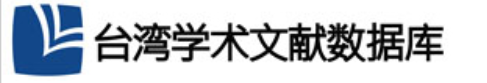 www.airitilibrary.cn 
一站式收录台湾 学术期刊、学位论文、电子书
台湾的知网，欢迎多多使用
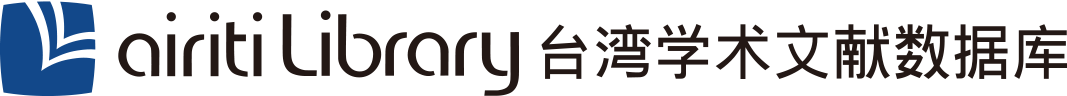 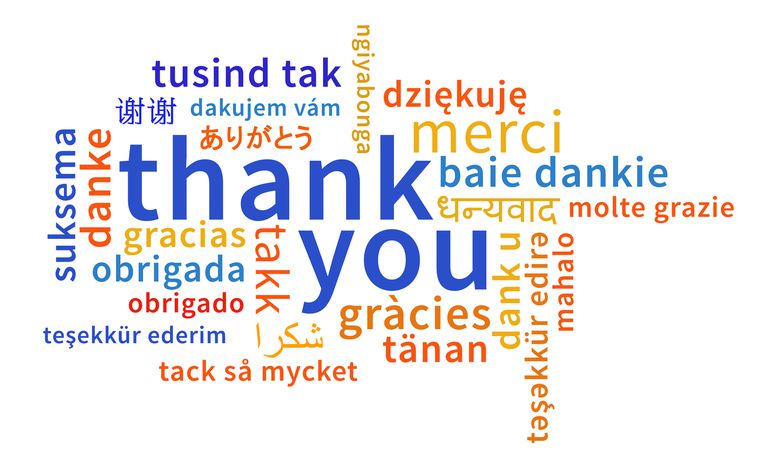